Тема 6. Природний та трудоресурсний потенціал України
1. Природно-ресурсний потенціал як економічна категорія
2. Економічна оцінка природних умов та ресурсів
3. Трудоресурсний потенціал та ринок праці: структура та динаміка
1. Природно-ресурсний потенціал як економічна категорія
Природно-ресурсний потенціал регіону 

– це частина сукупності природних ресурсів, що при даному рівні економічного і
технічного розвитку суспільства і вивченості території можуть бути
використані в господарській та іншій діяльності людини в даний час і в
перспективі
Компоненти природно-ресурсного потенціалу
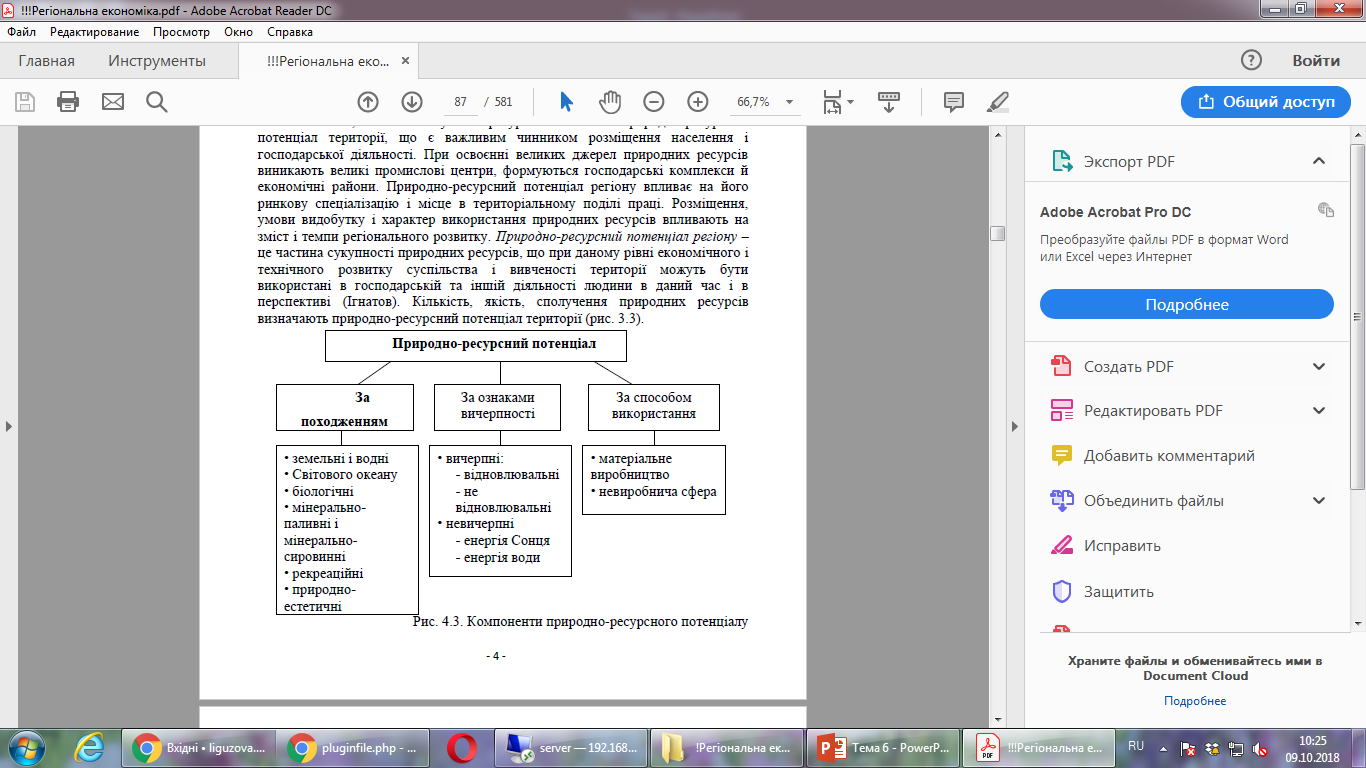 2. Економічна оцінка природних умов та ресурсів
Економічна оцінка природних ресурсів 

– це грошовий вираз загальнодержавної цінності природних благ, яка визначається шляхом вимірювання ефективності їх відтворення (охорона і відновлення екосистем, експлуатація і переробка природної сировини).
Підходи до економічної оцінки природних ресурсів
1. Витратний
4. Рентний
2. Результатний
5. Відтворювальний
3. Витратно-ресурсний
6. Монопольно-відомчий
3. Трудоресурсний потенціал та ринок праці: структура та динаміка
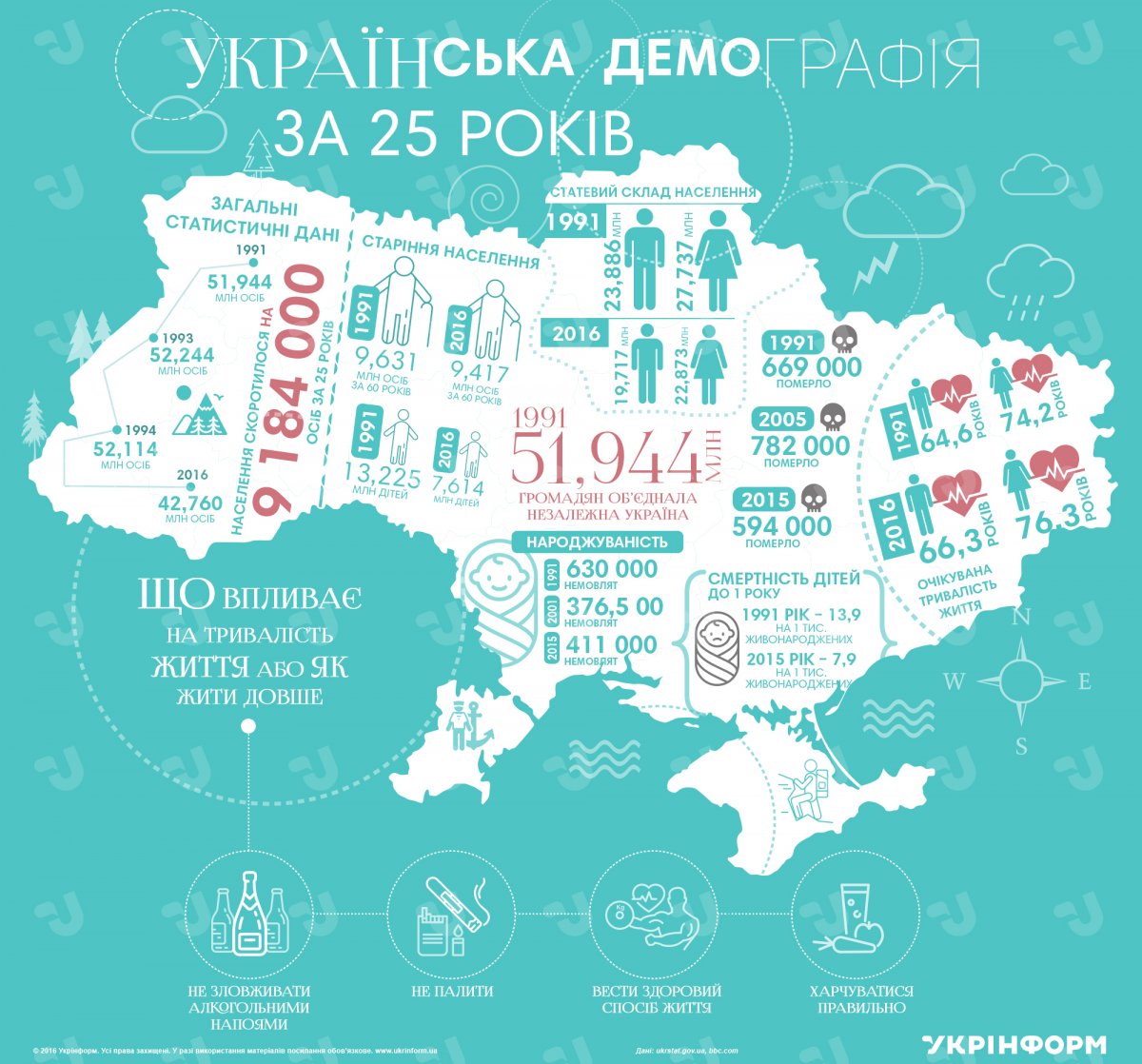 УКРАЇНСЬКА
 ДЕМОГРАФІЯ

ЗА 25 РОКІВ
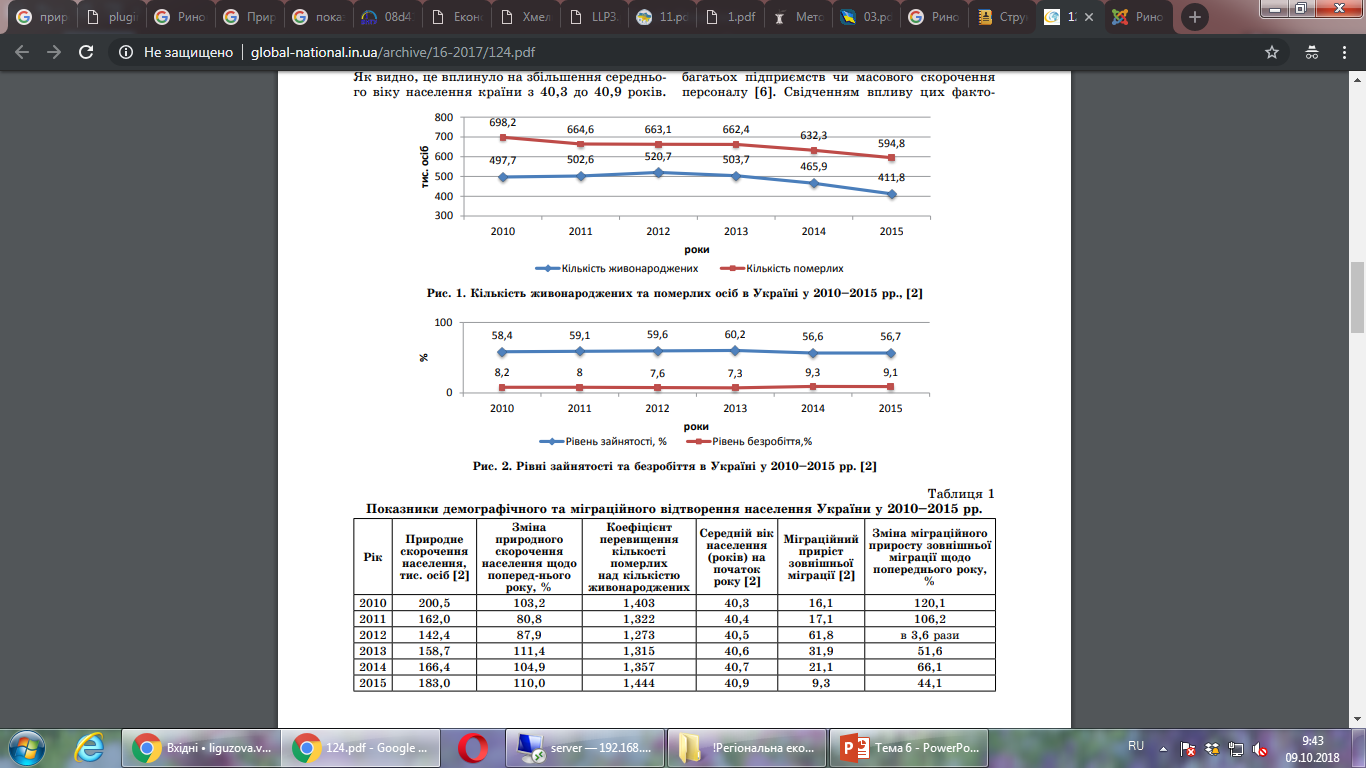 Показники демографічного відтворення населення України у 2010–2015 рр.
Коефіцієнт природного приросту 
– демографічний показник відношення кількості народжених за рік на 1 тис. жителів до середньої чисельності всього населення.

«Від'ємний природний приріст» - це природне скорочення населення або депопуляція.
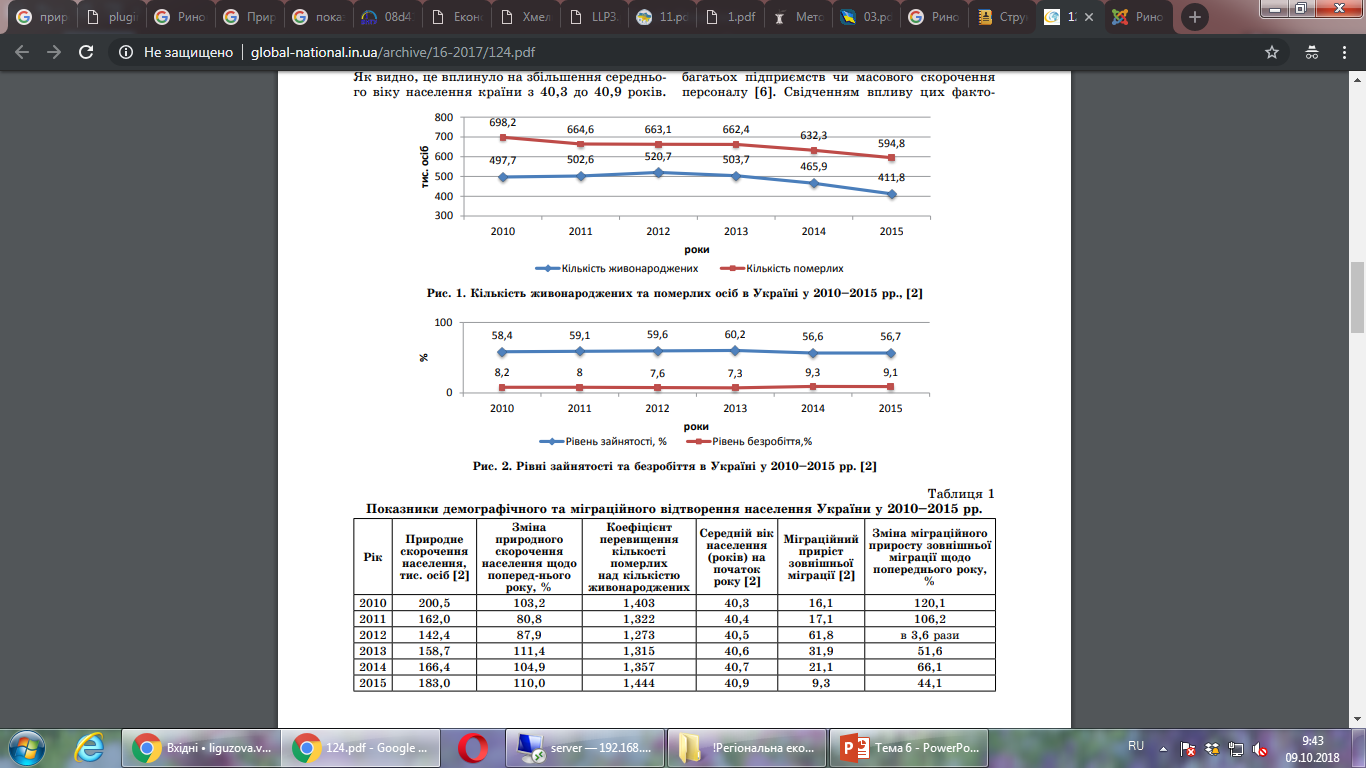 Система аналітичних показників ринку праці
1. ЕКОНОМІЧНА АКТИВНІСТЬ НАСЕЛЕННЯ — характеризується розподіл населення за статусом економічної активності, сюди відносять абсолютні показники і відносні рівні економічної активності, зайнятості, безробіття.
2. ЧИСЕЛЬНІСТЬ І КАТЕГОРІЇ ЗАЙНЯТИХ — містить показники чисельності основних категорій зайнятого населення.
3. РУХ РОБОЧОЇ СИЛИ — дає змогу простежити рух робочої сили, тобто процес прийому-звільнення працівників та зовнішню трудову міграцію. Інформацію про них має статистична звітність підприємств і дані Державної служби зайнятості.
4. РОБОЧИЙ ЧАС І ЙОГО ВИКОРИСТАННЯ — охоплює показники робочого часу та його використання, які розраховуються в основному за даними статистичної звітності підприємств, але дані стосовно встановленої та фактичної тривалості робочого часу є й у вибіркових обстеженнях домашніх господарств та підприємств.
5. ОПЛАТА ПРАЦІ — дає можливість простежити об'ємні та середні показники оплати праці, їх структуру й динаміку. Основним джерелом їх визначення також е статистична звітність підприємств. Подібні дані надають і вибіркові обстеження підприємств, але вони публікуються рідше.
6. УМОВИ ПРАЦІ ТА СОЦІАЛЬНИЙ ЗАХИСТ ПРАЦІВНИКІВ — містить показники, що характеризують умови праці, соціальний захист працівників та підвищення їхньої кваліфікації. Інформаційною базою для визначення цих показників е статистична звітність та вибіркові обстеження підприємств.
Рівень зайнятості – відношення чисельності зайнятого населення до всього обстеженого населення або населення по відповідній групі.

Рівень безробіття – відношення кількості безробітних до економічно активного населення (робочої сили).
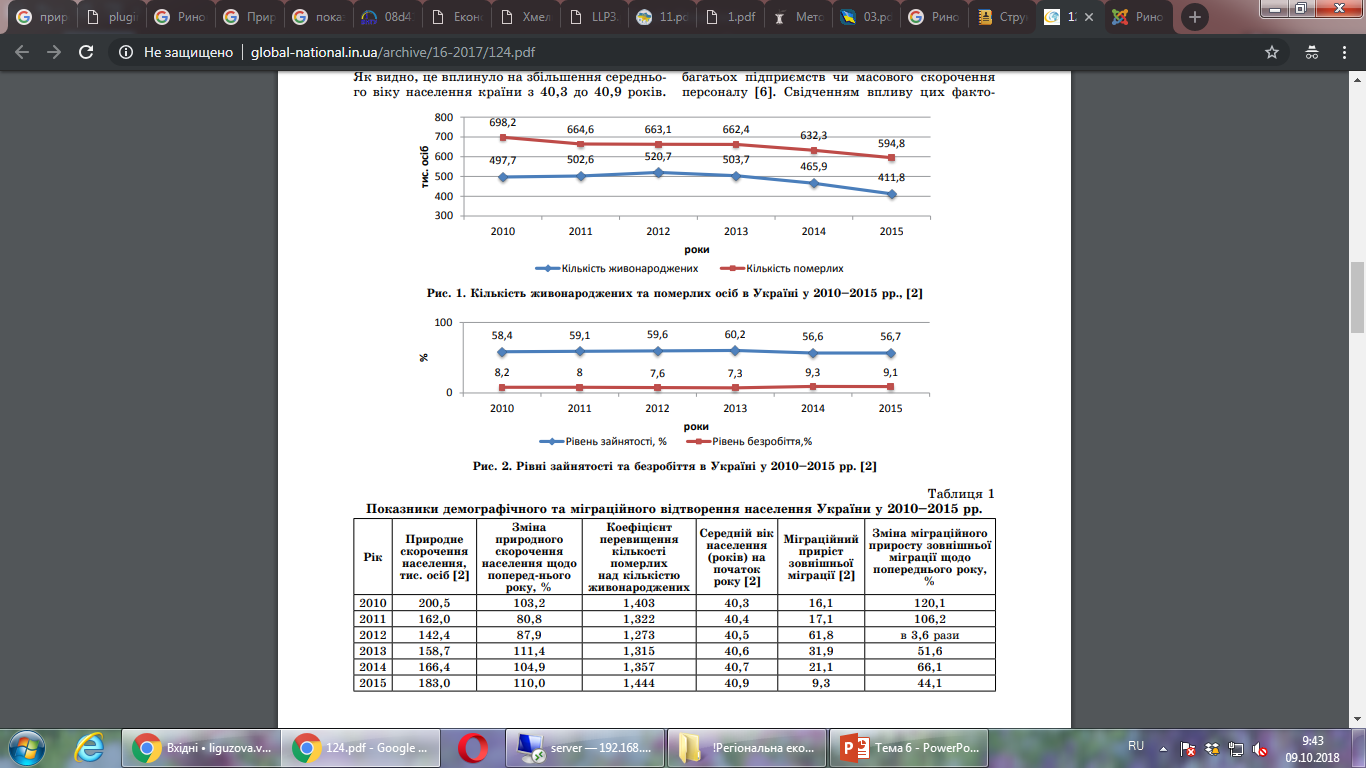 Основні показники ринку праці України у 2010-2017рр.
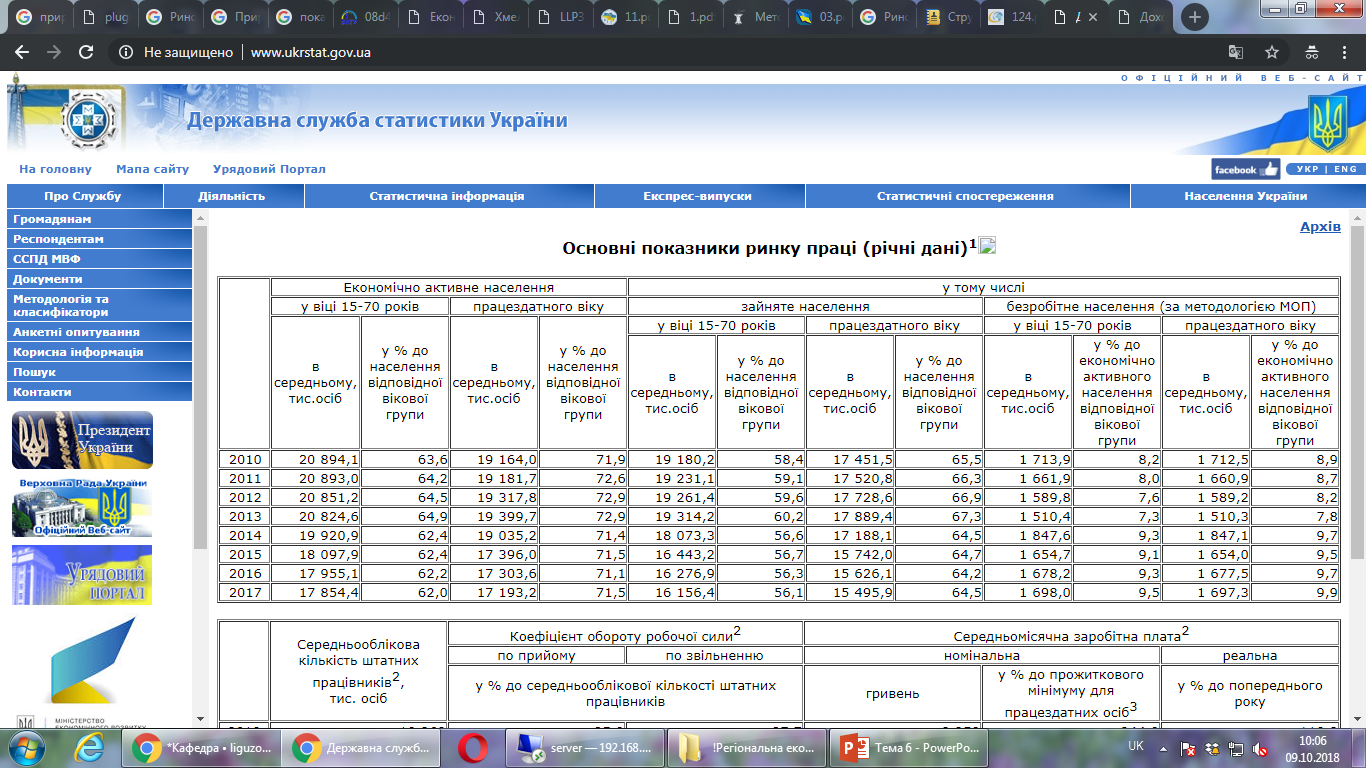 Основні показники ринку праці України у 2010-2017рр.
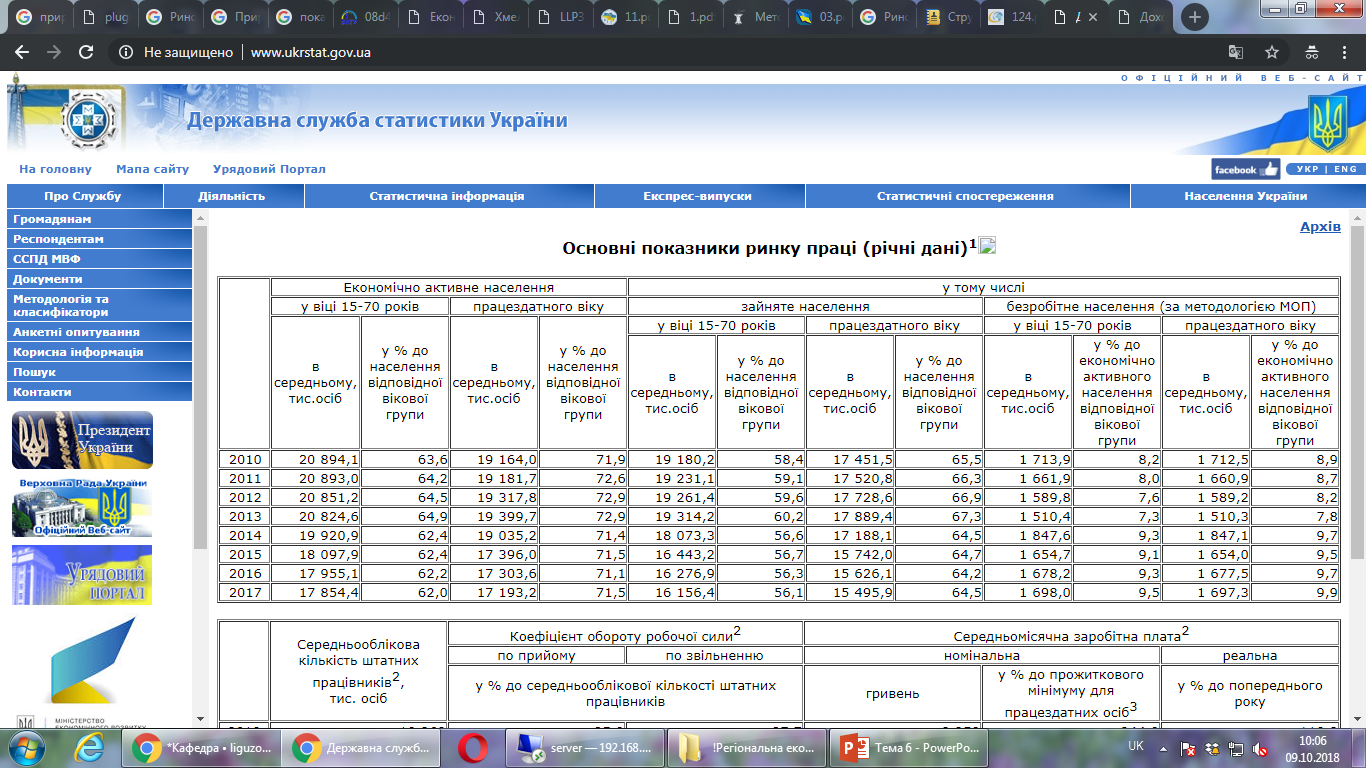 Основні показники ринку праці України у 2010-2017рр.
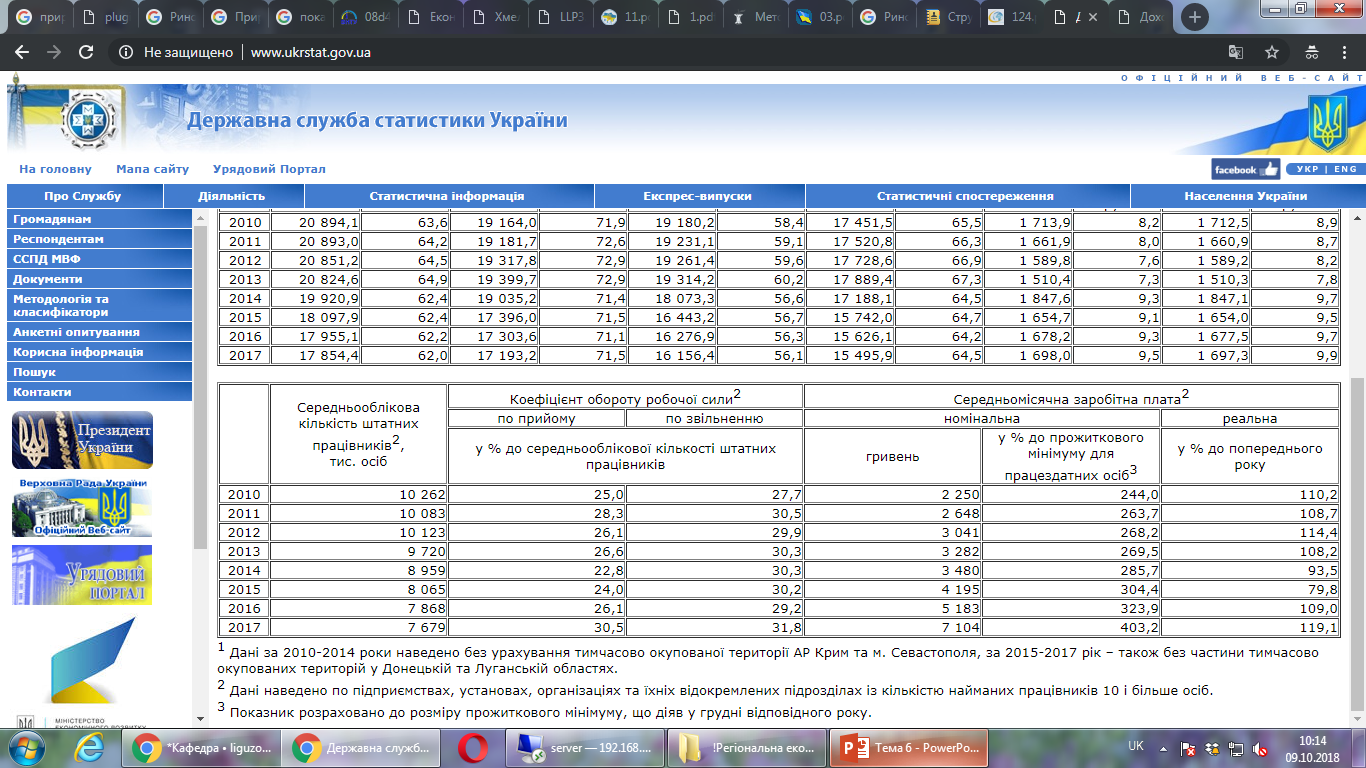 Основні показники ринку праці України у 2010-2017рр.
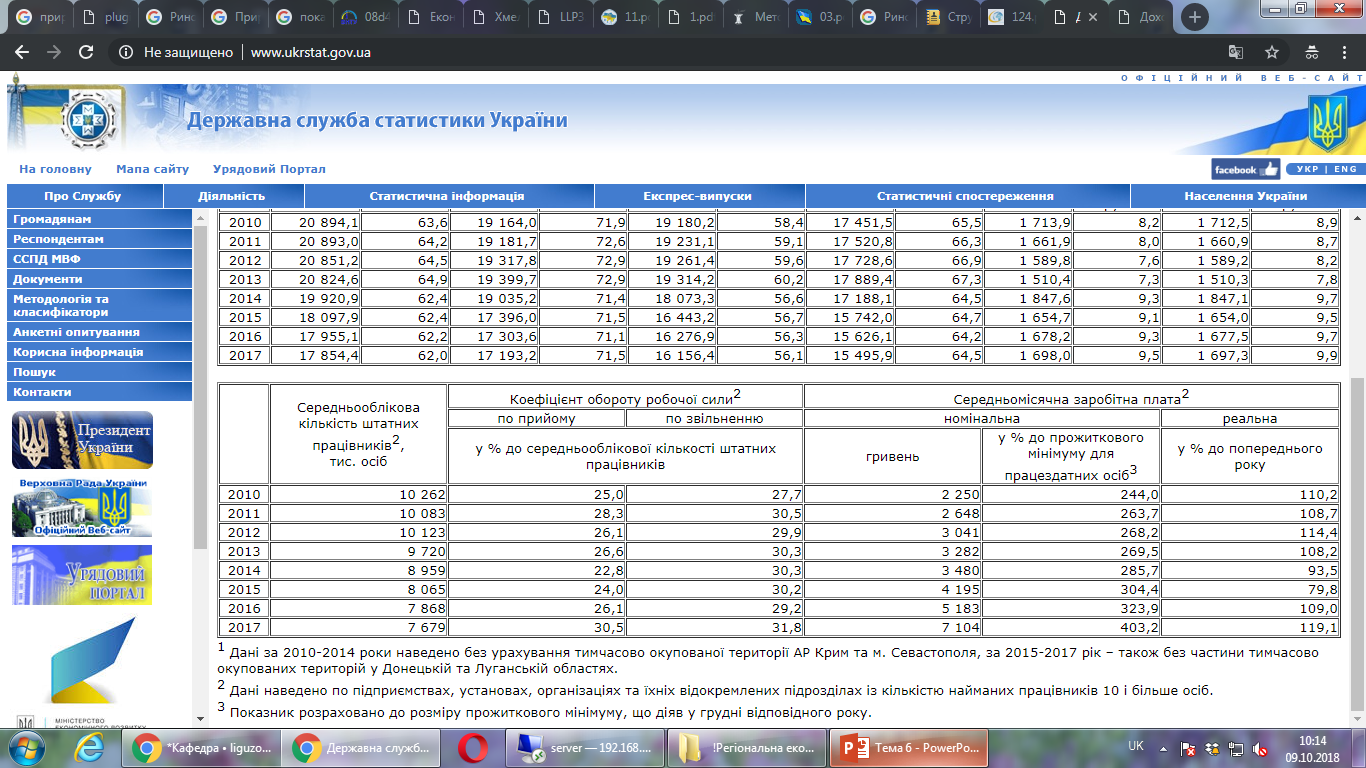 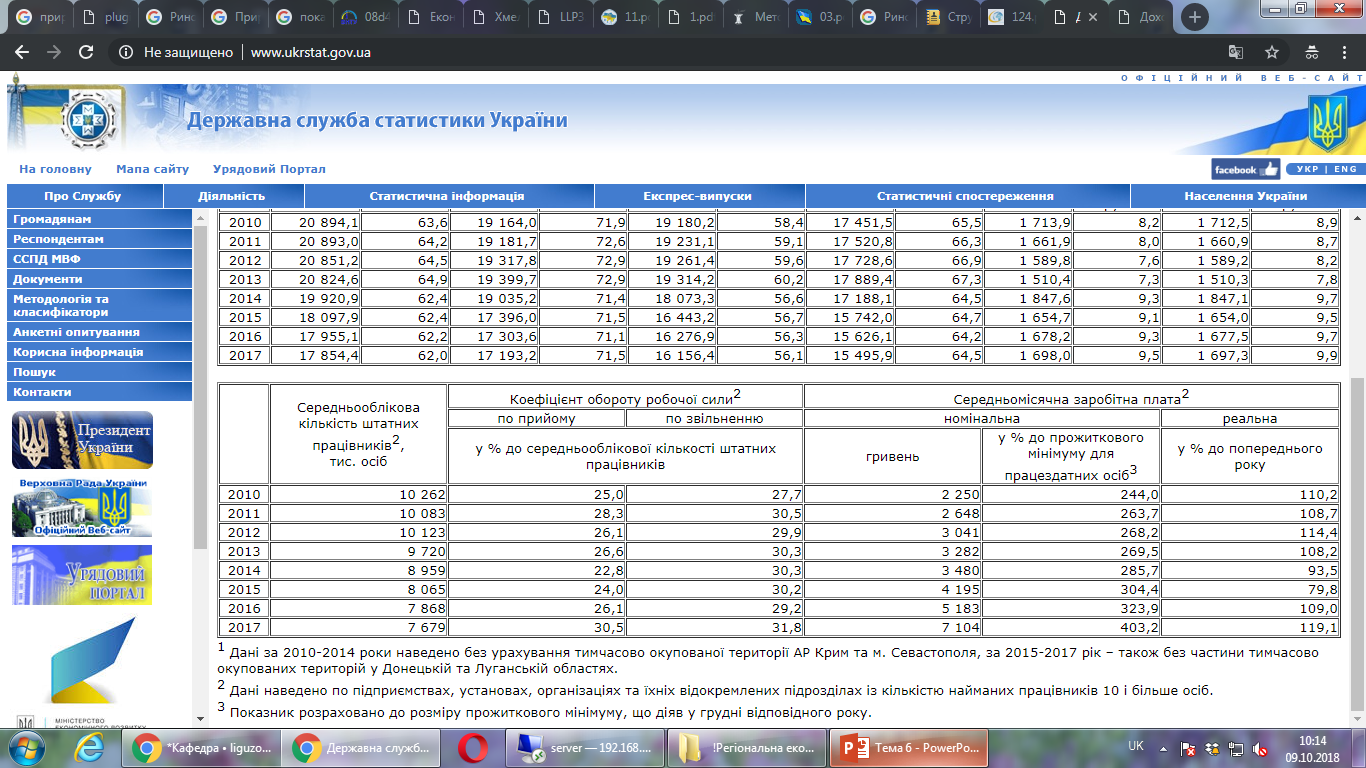 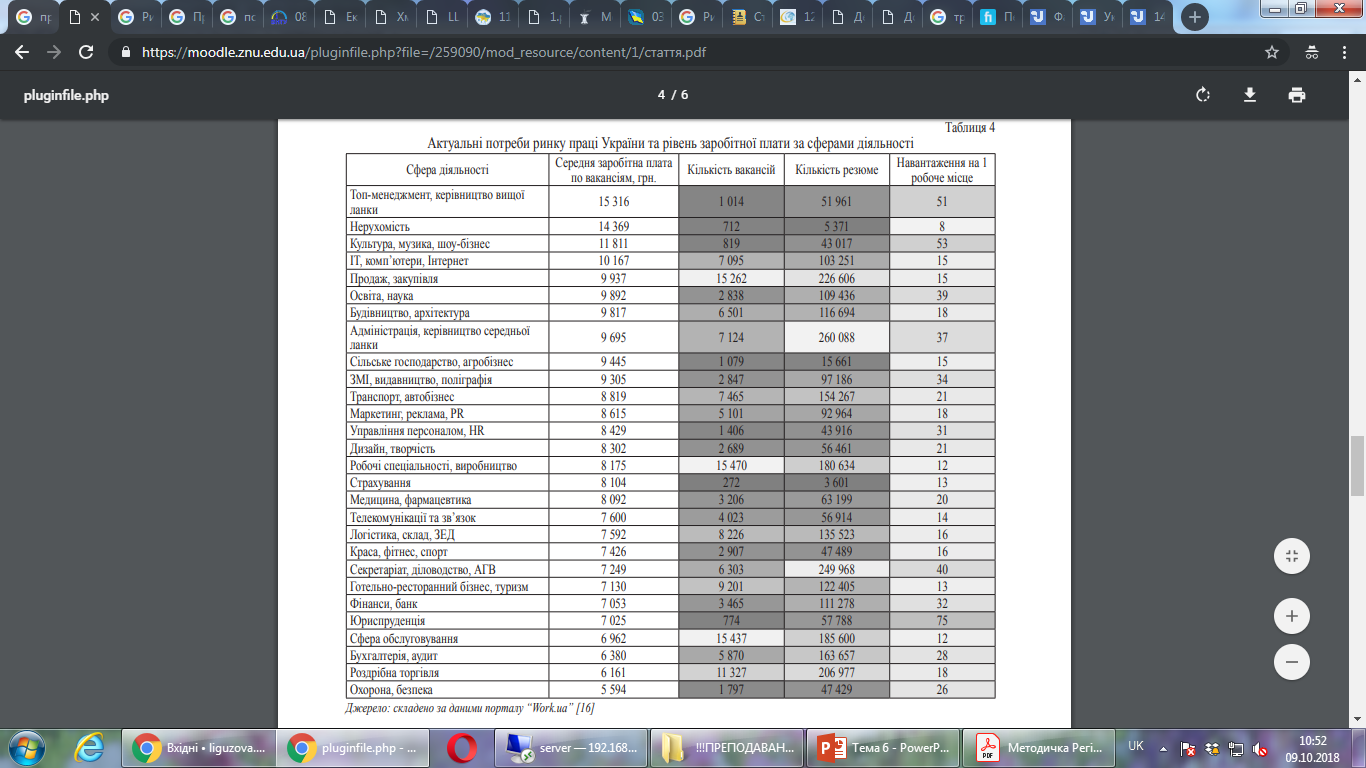 Актуальні потреби ринку праці України та рівень заробітної плати за сферами діяльності